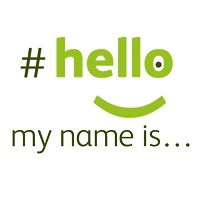 [Enter Name]
[Enter Job Title]
[Add Logos]
Instructions				         How to add to MS Teams

Enter your details on slide 1
Add your organisation logos
Save slide 1 only as a Jpeg file
Upload to MS Team
Share with colleagues…


‘Everyone on your call will now 
who you are, what you do and 
who you work with.’
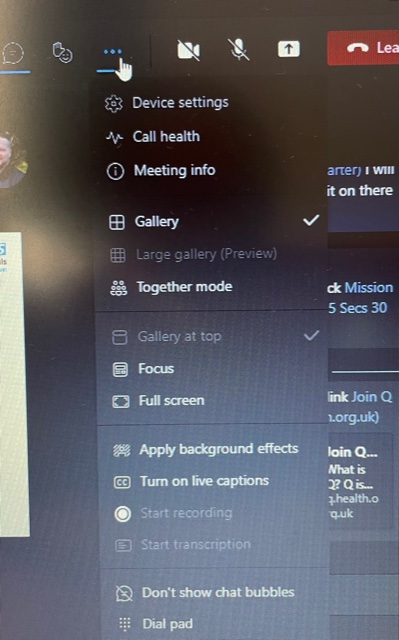 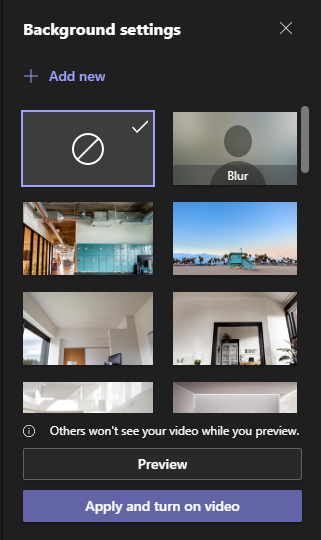